Львівський навчально-практичний центр фірми KNAUF
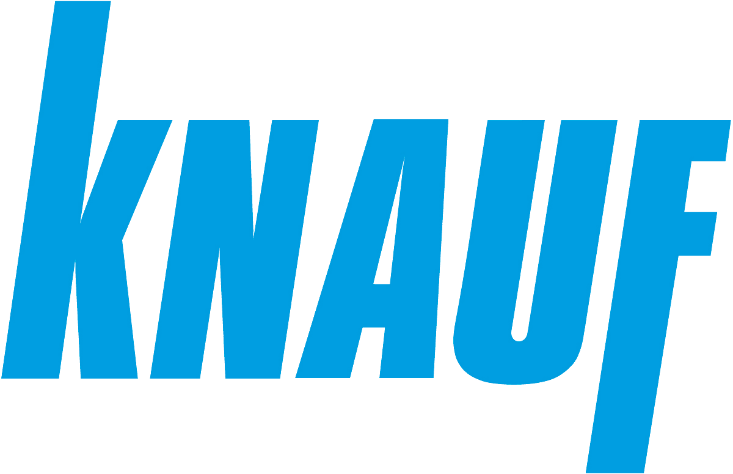 Львівське вище професійне училище дизайну та будівництва
Робота навчально-практичного центру фірми KNAUF 2021-2023 рік
Курсова підготовка 
    		2021 р. – 61 чоловік
 	  2022 р. – 73 чоловік
	  2023 р. – 310 чоловік
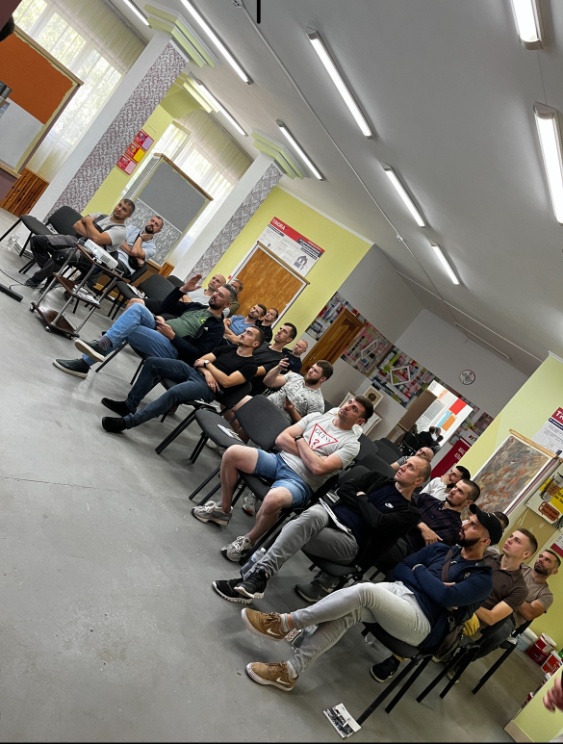 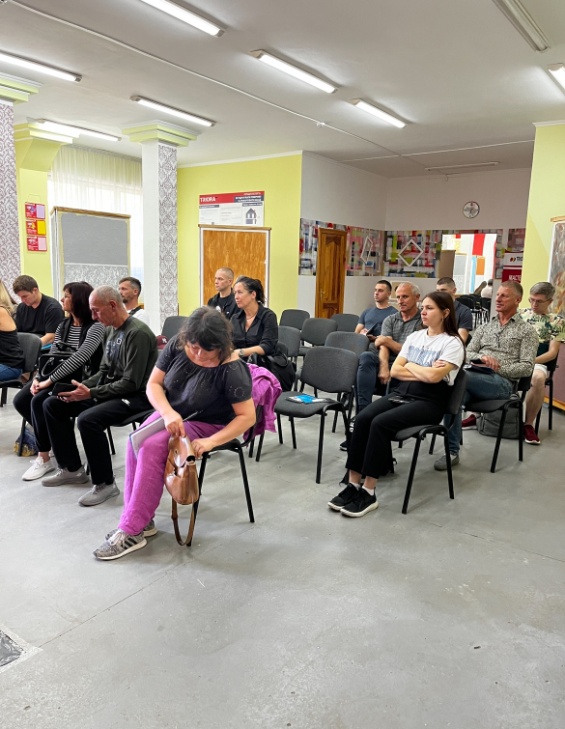 Надходження коштів від роботи навчально-практичного центру
2021 р. – 473 053 грн.
2022 р. –  24 572 грн.
  2023 р. –  343 823 грн.

Всього – 841 448 грн.
Фінансова підтримка партнерів
Надходження матеріалів на суму:
			2021 р. – 28 210 грн.
			2022 р. – 0 грн.
			2023 р. – 43 001 грн.
			Всього – 71 211 грн.
Підготовка кваліфікованих робітників за професією “Монтажник гіпсокартонних конструкцій. Штукатур. Маляр”
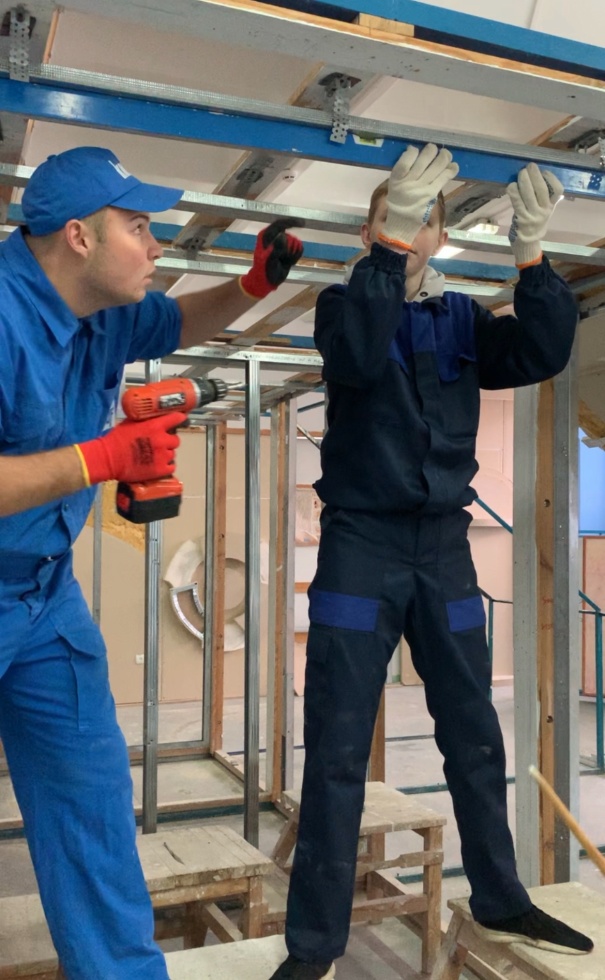 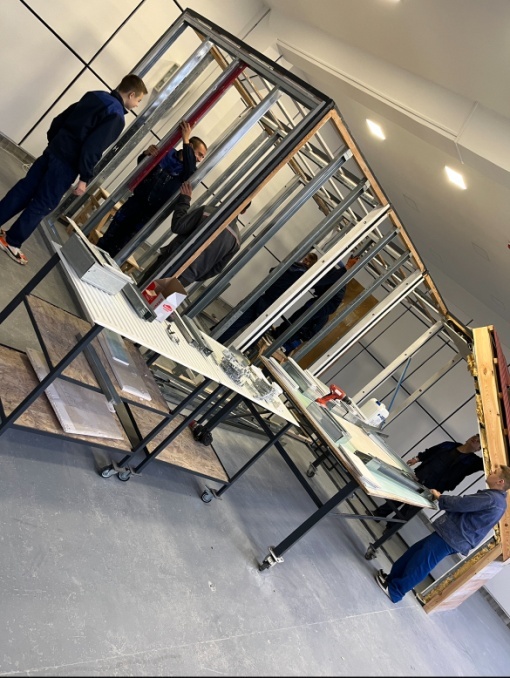 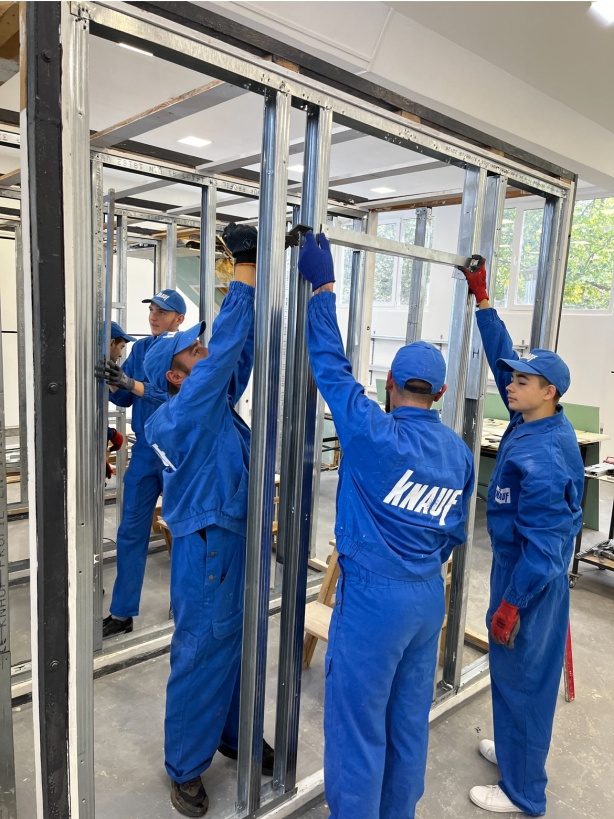 Випуск кваліфікованих робітників з професії “Монтажник гіпсокартонних конструкцій”
2021 р. – 26 чол.
2022 р. – 23 чол.
2023 р. – 18 чол
Всього – 67 чол.
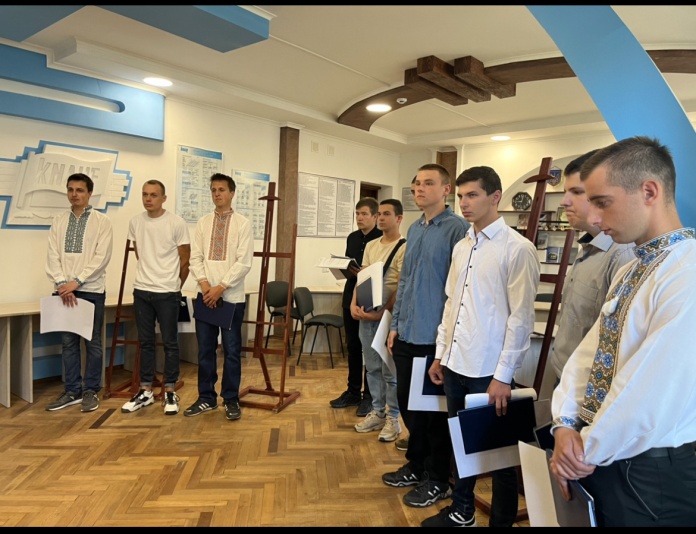 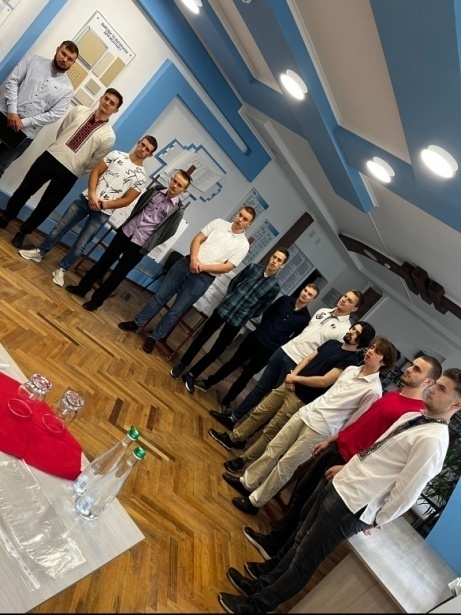 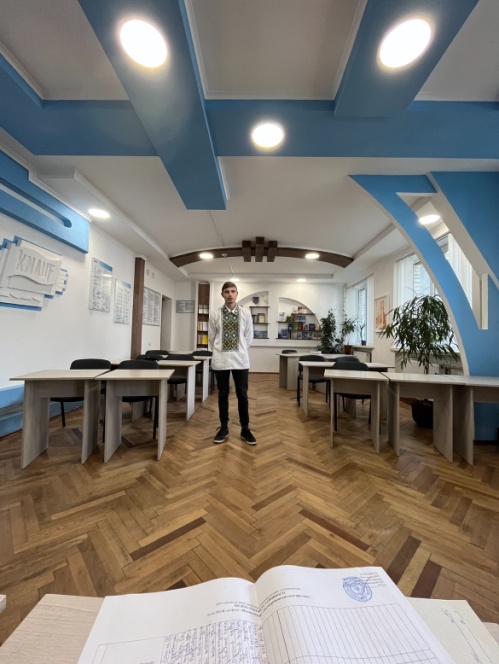 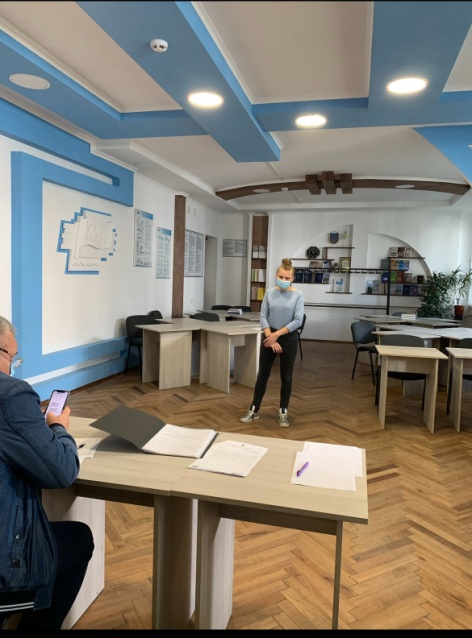 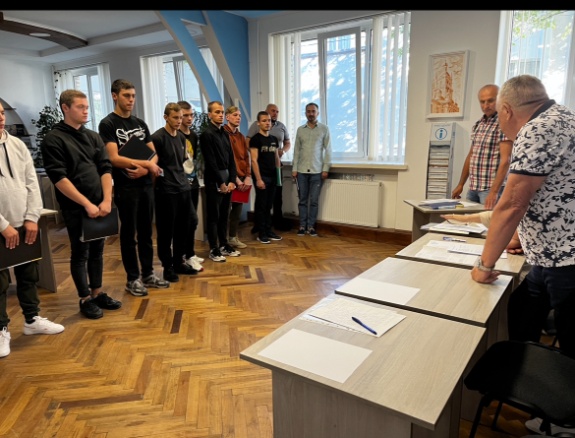 Ремонтні роботи виконані учнями в навчальному закладі
2021 р. Коридор майстерень  другий поверх
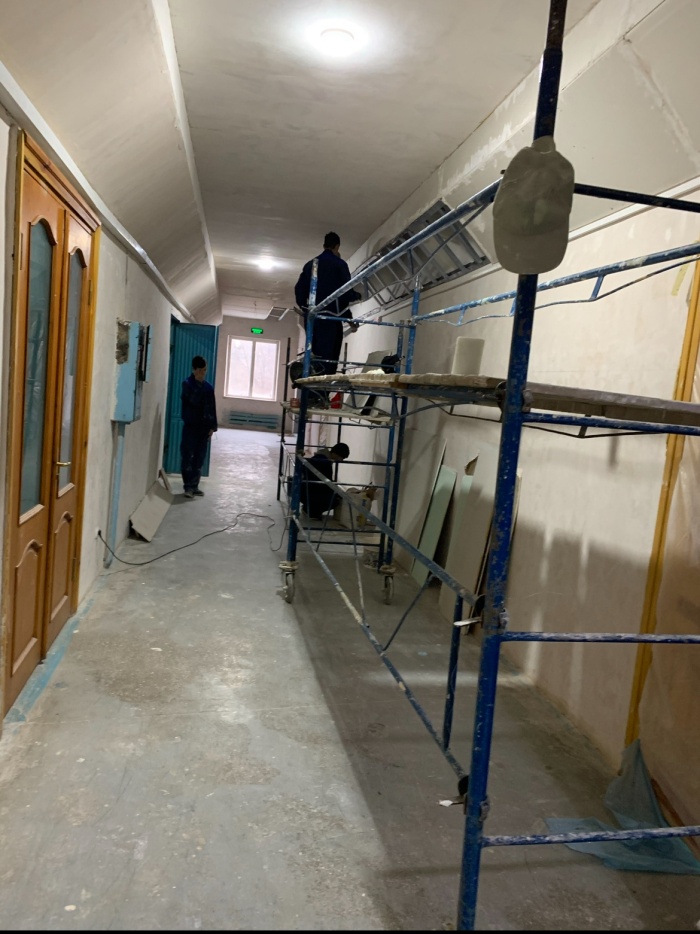 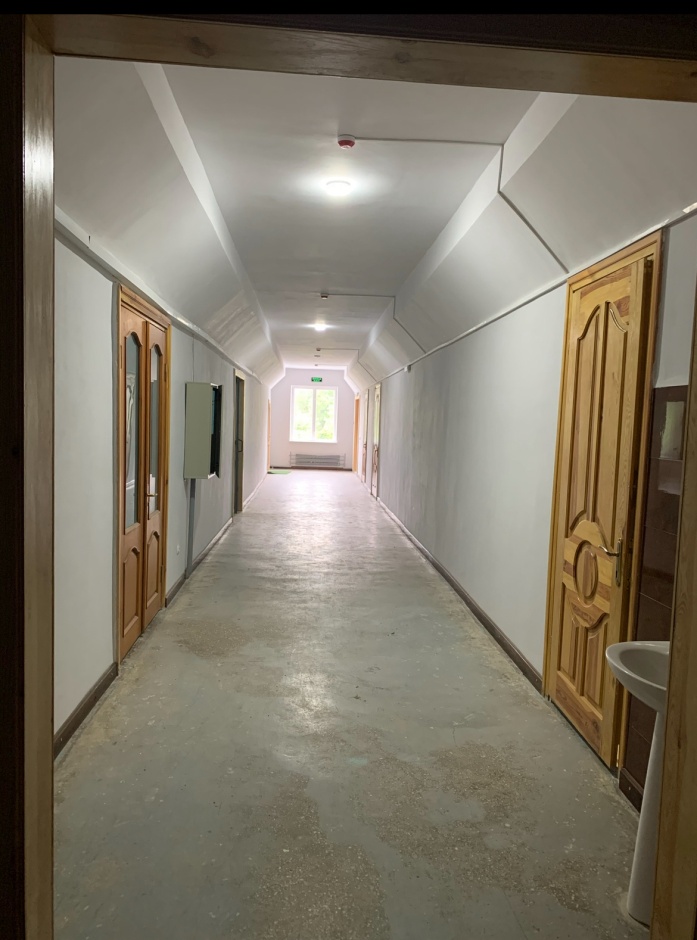 2021 р. Майстерня з професії  “Покрівельник”
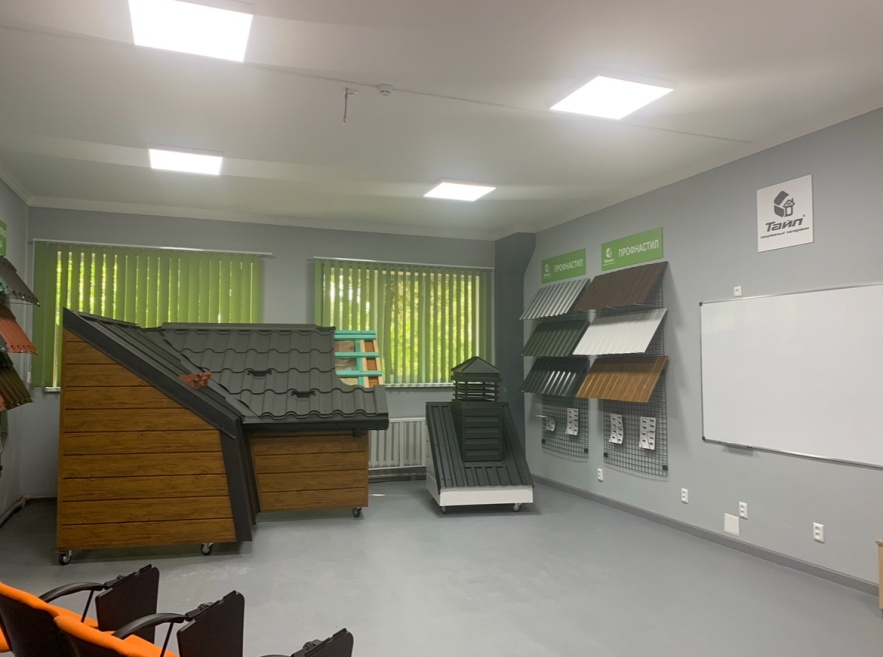 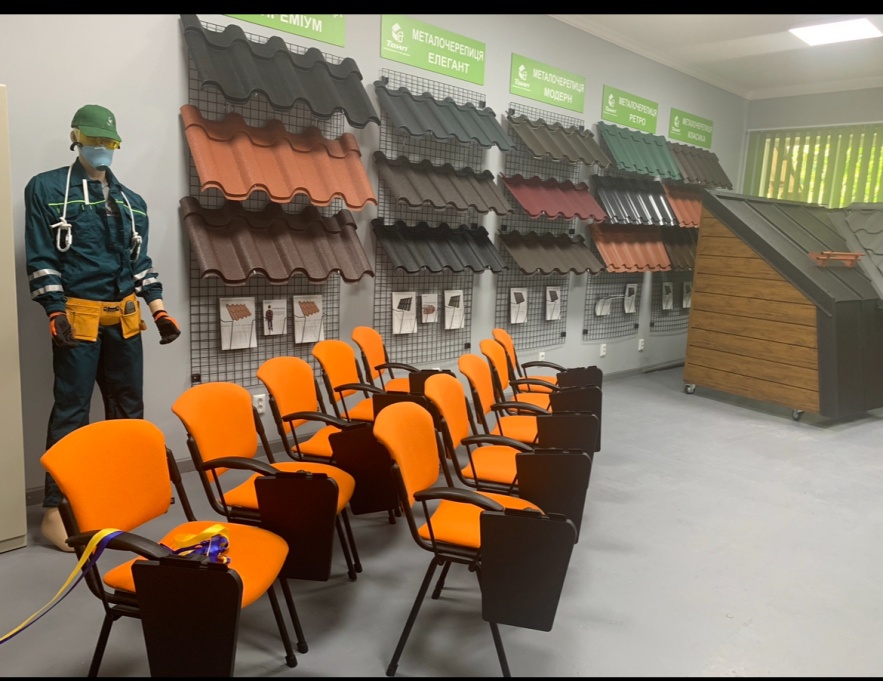 2022 р. Майстерня з професії “Монтажник гіпсокартонних конструкцій”
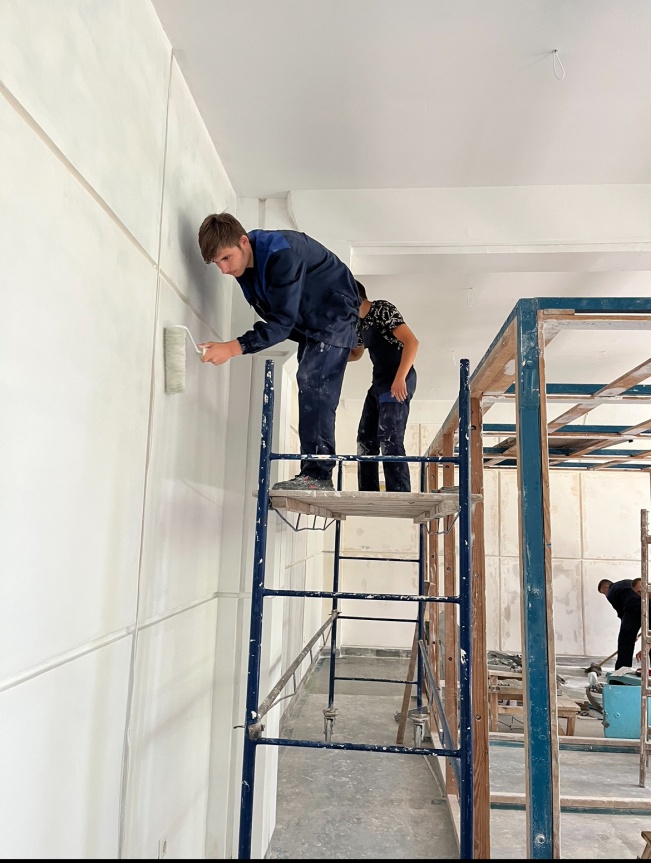 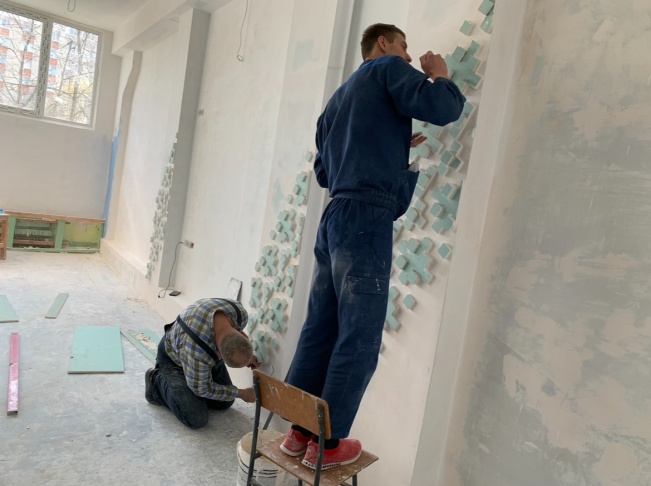 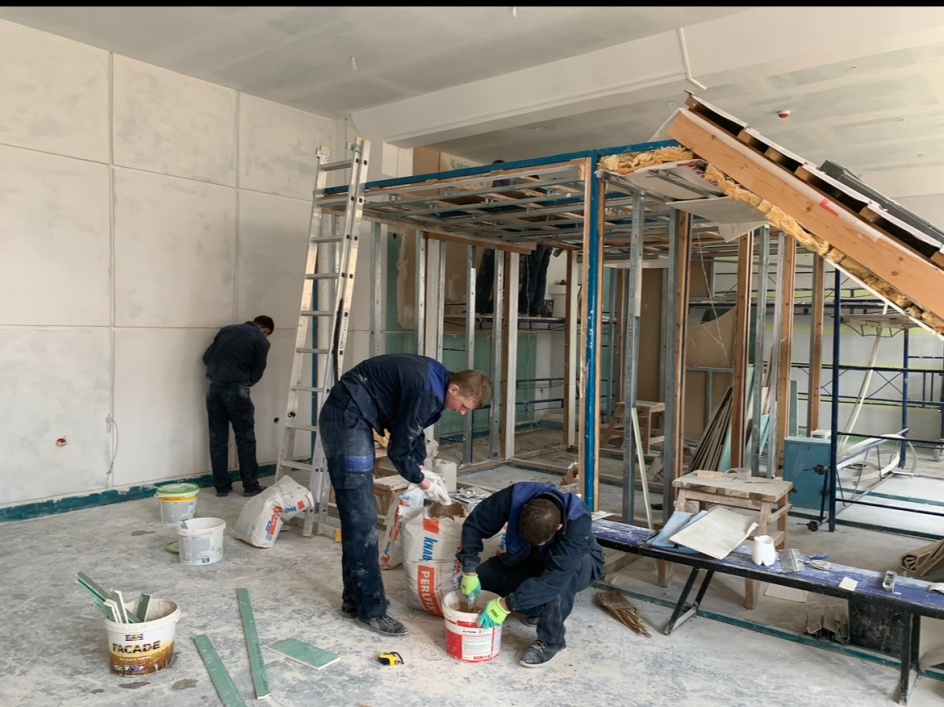 2022 р. Майстерня з професії “Монтажник гіпсокартонних конструкцій”
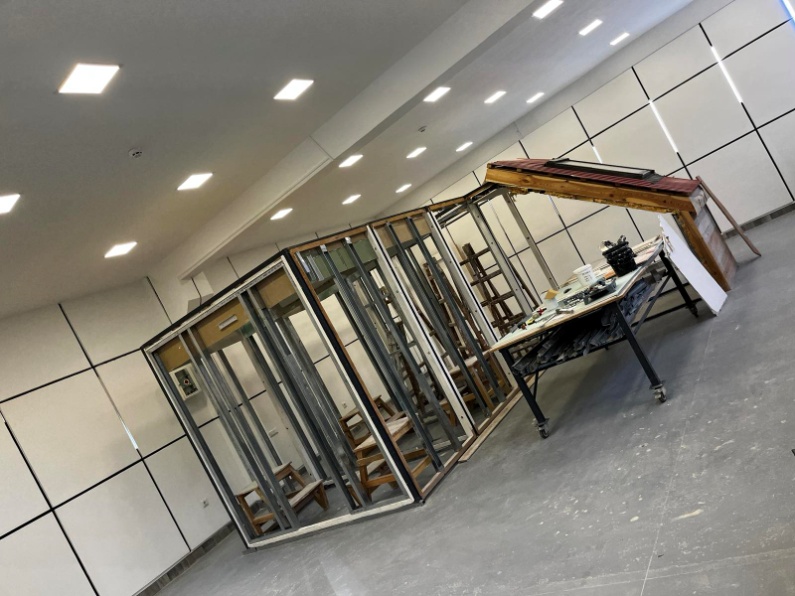 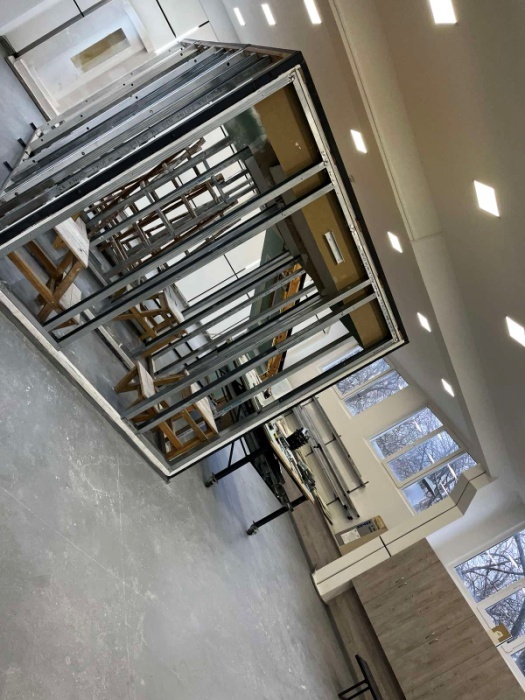 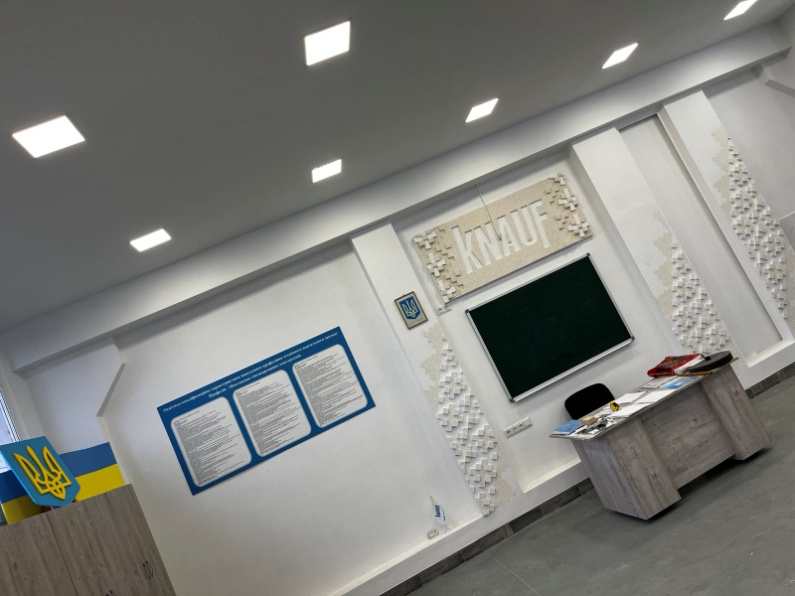 2022 р. Ремонтні роботи в укритті навчального закладу
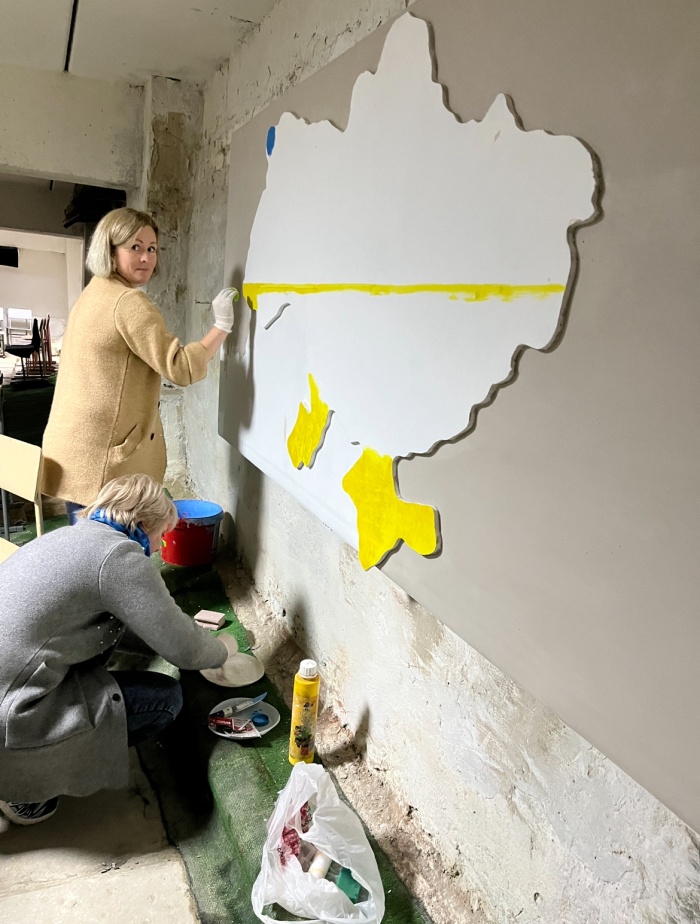 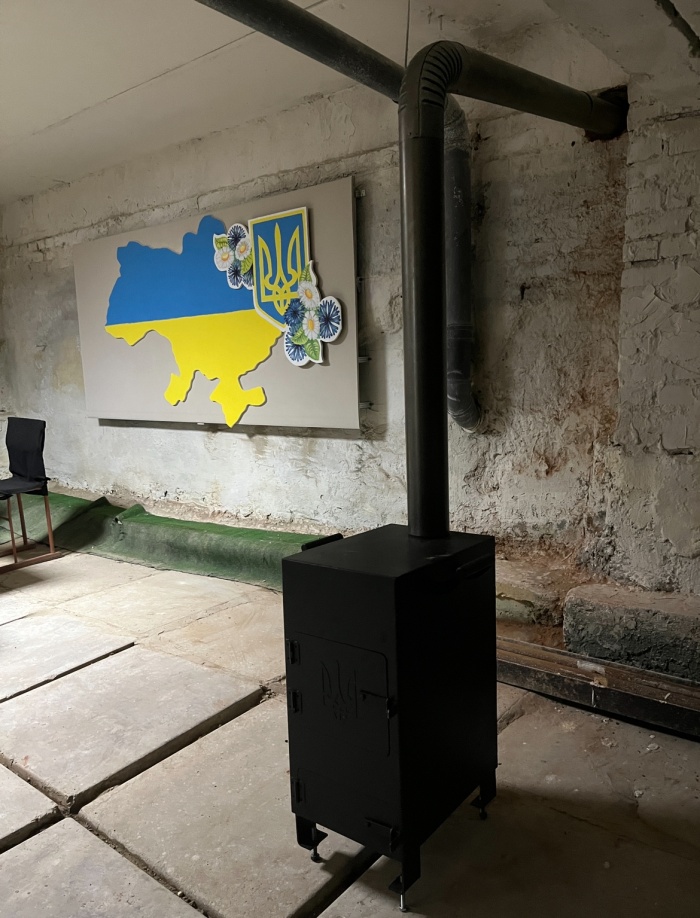 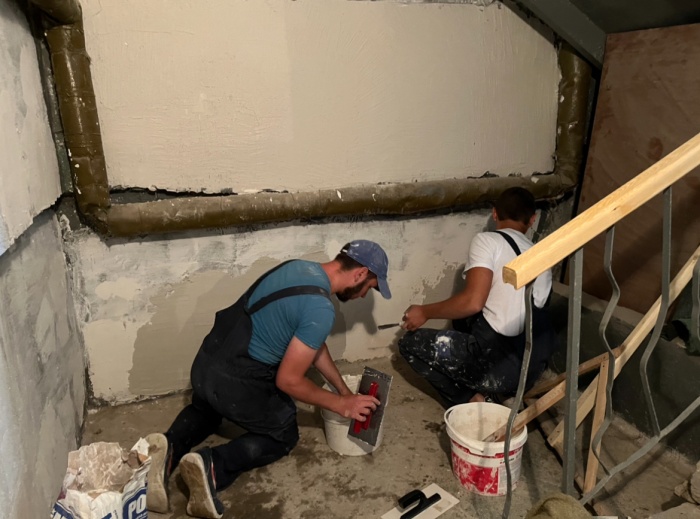 2023 р. Ремонтні роботи в майстерні “Столярних робіт”
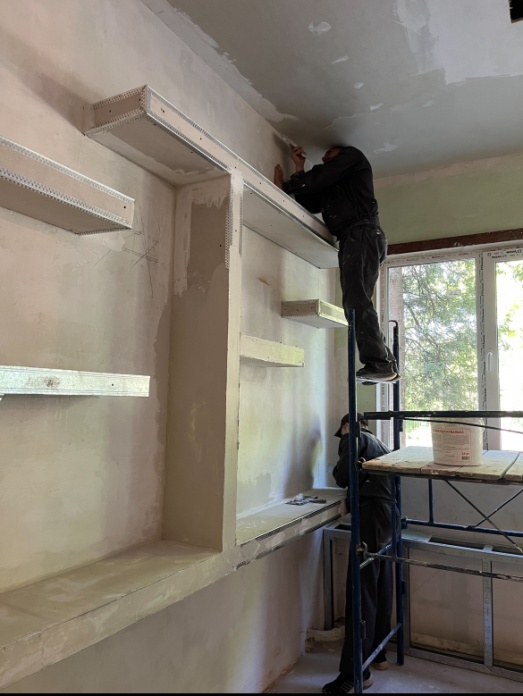 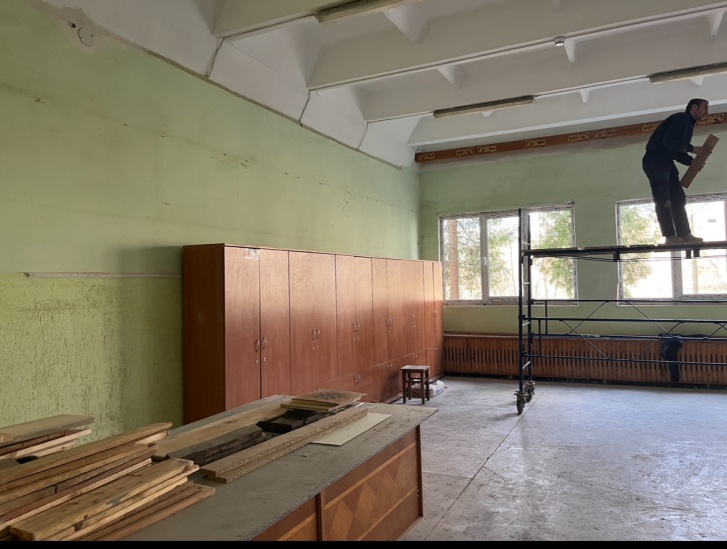 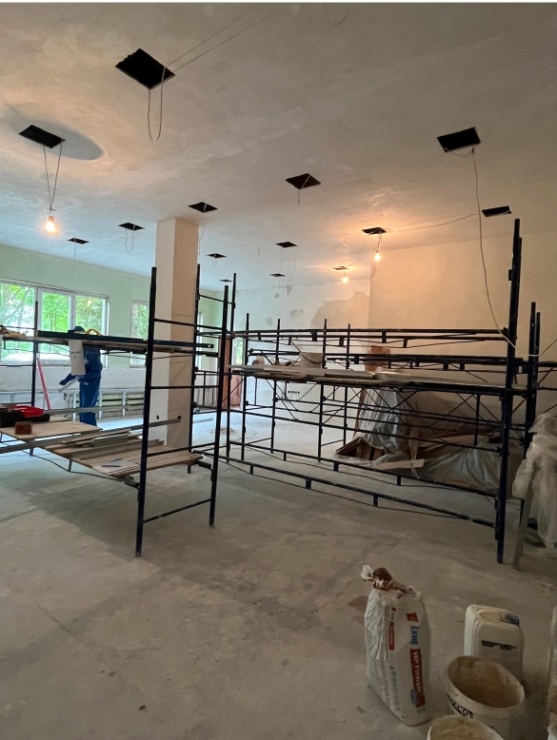 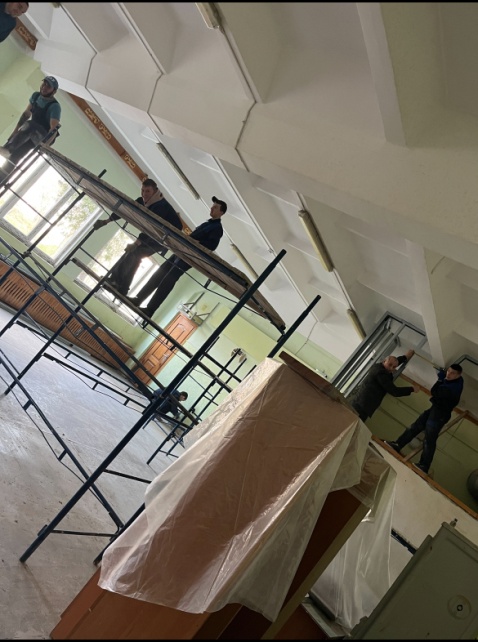 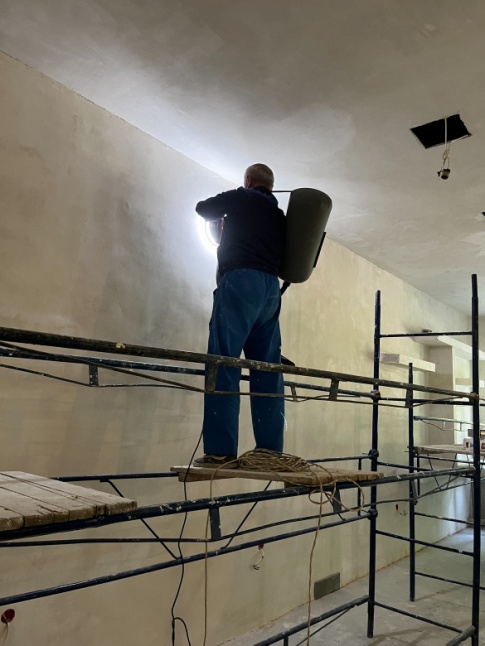 2023 р. Ремонтні роботи в майстерні “Столярних робіт”
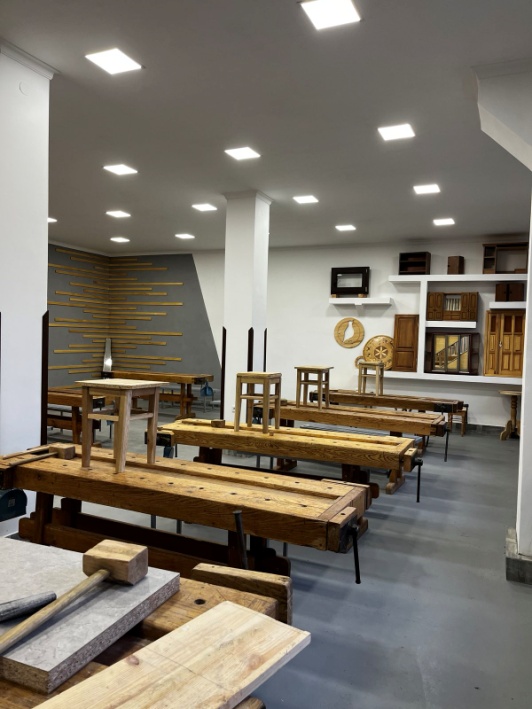 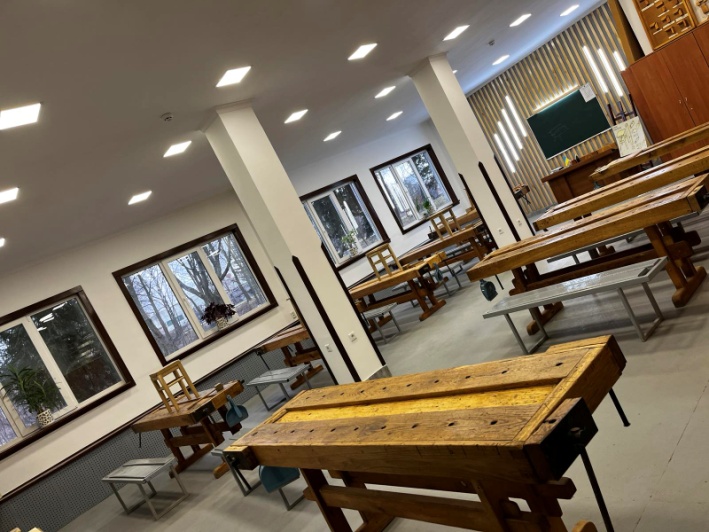 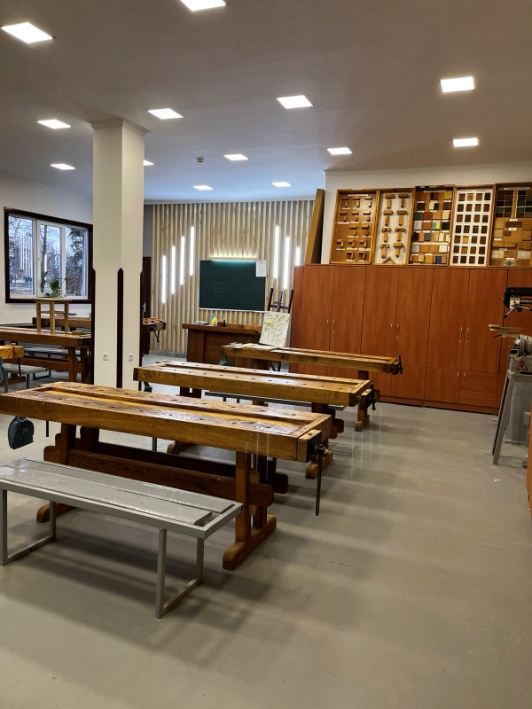 2023 р. Ремонтні роботи в майстерні “Штукатурних робіт”
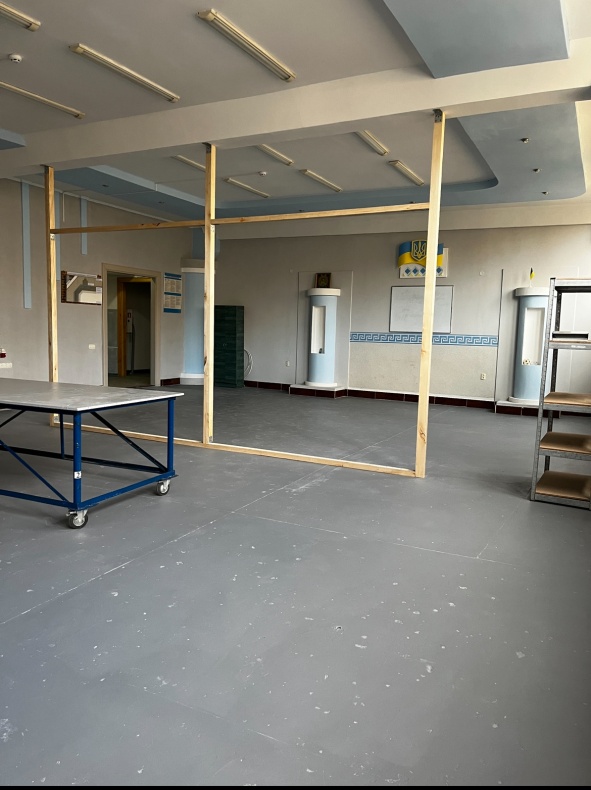 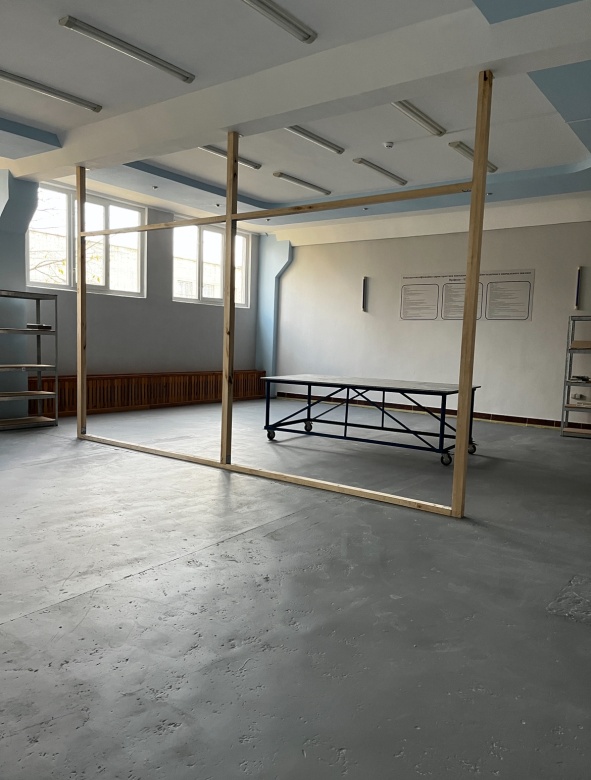 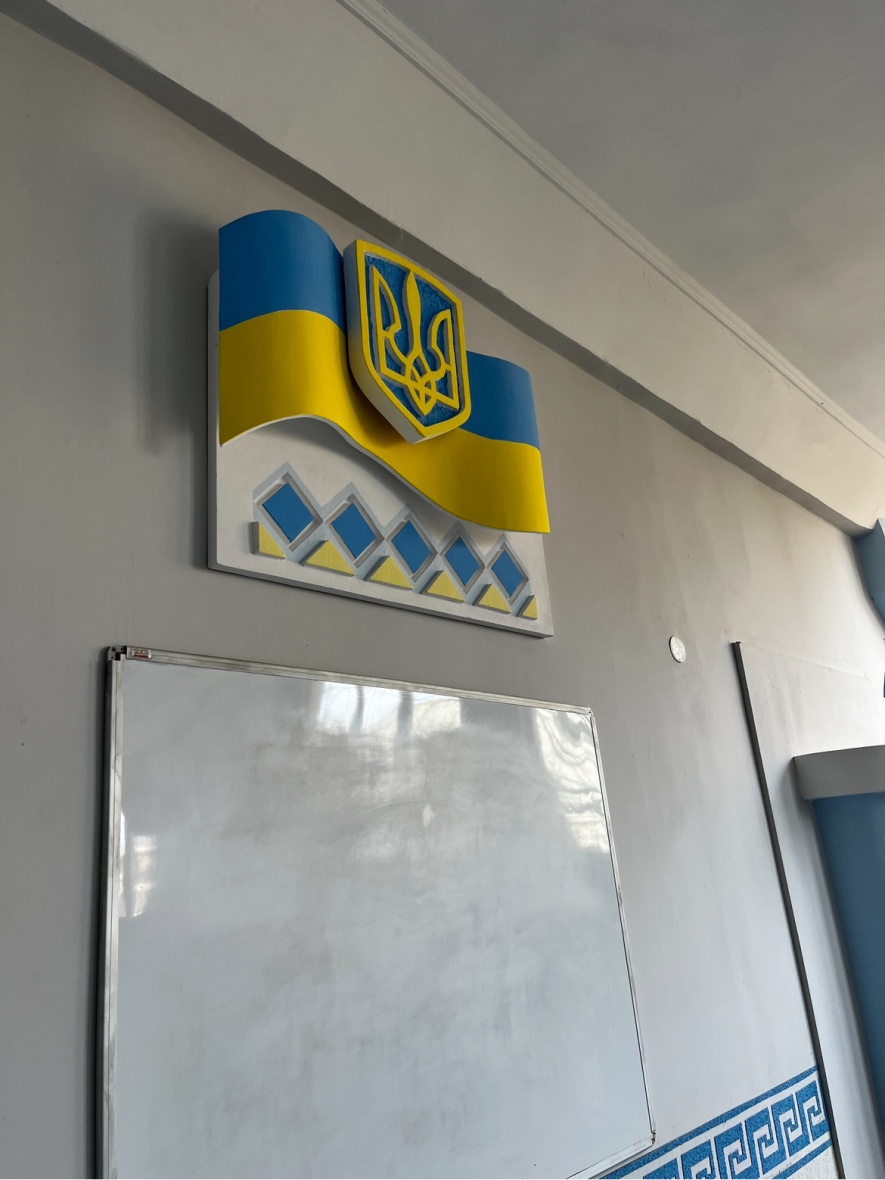 Профорієнтаційні робота серед учнів  шкіл.
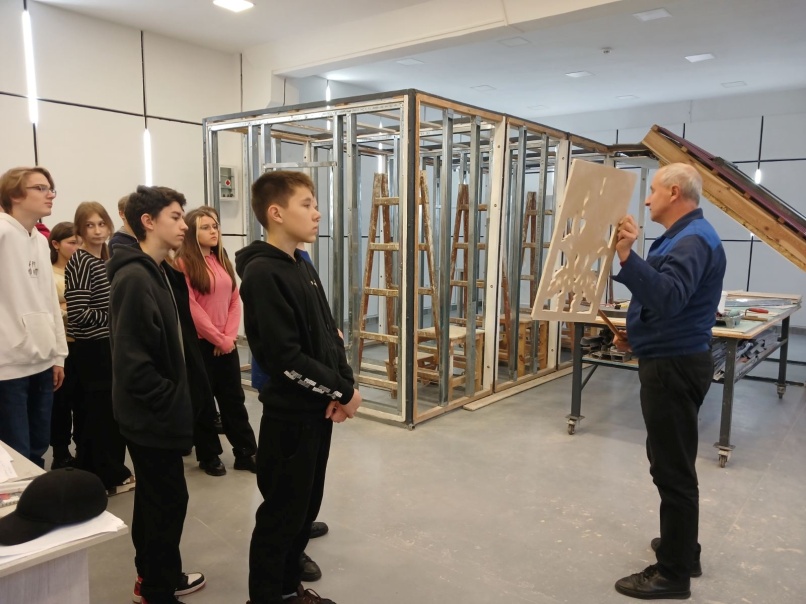 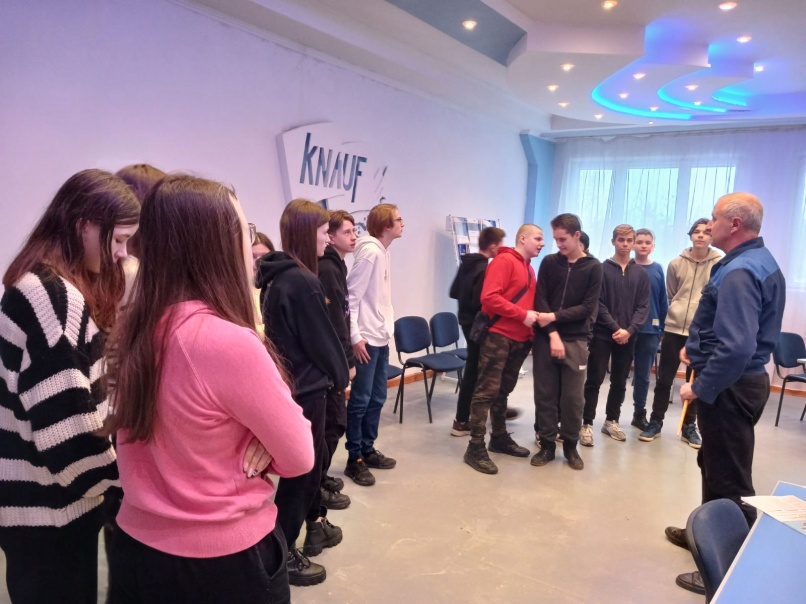 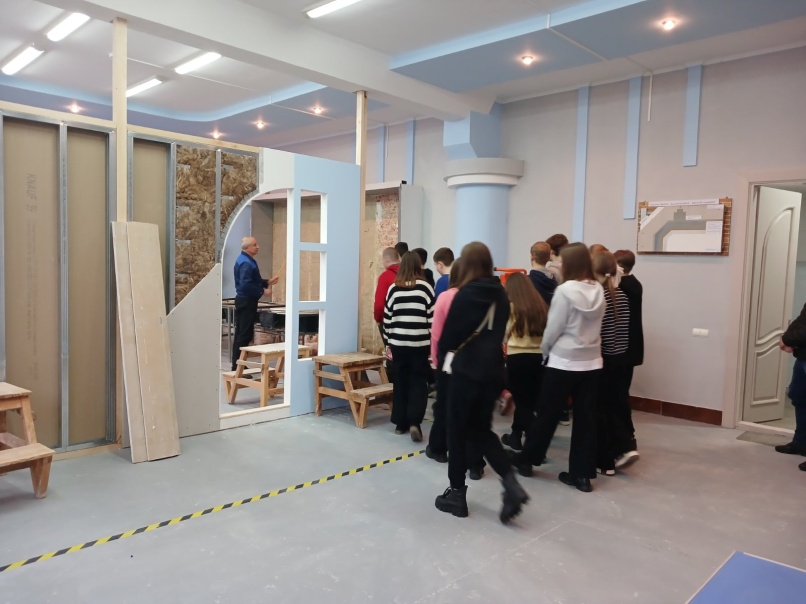 Участь в форумі “Ярмарок професій”
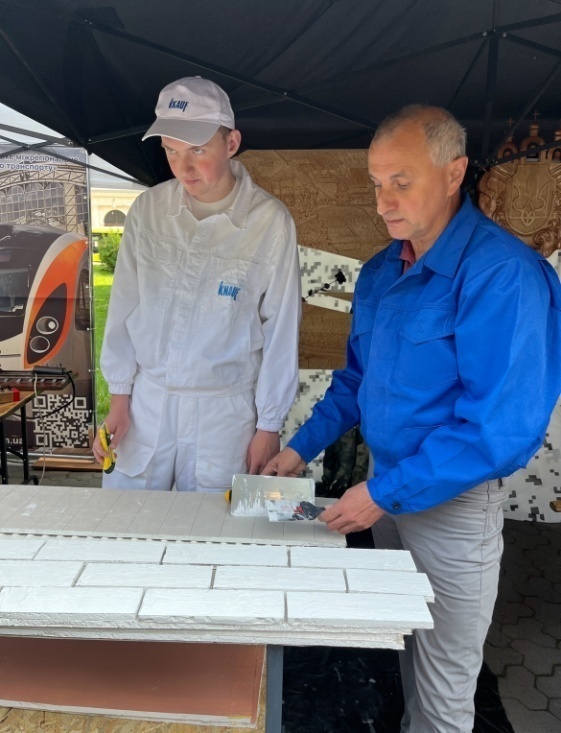 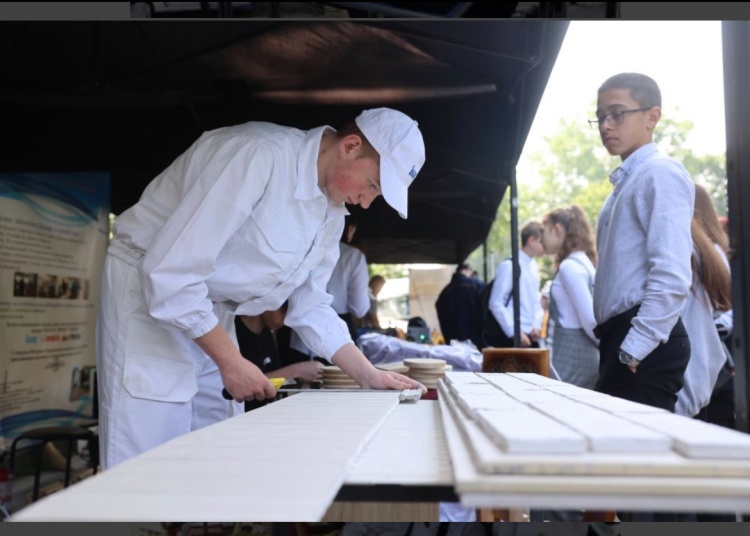 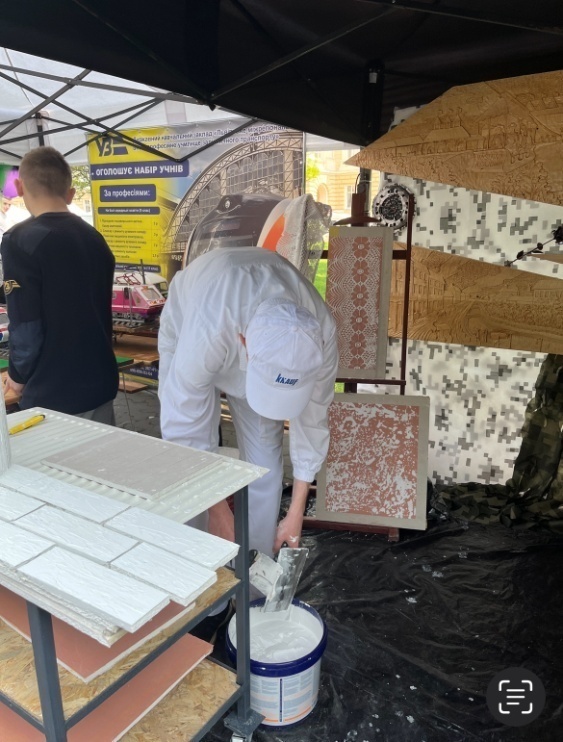 Семінар практикум м.Луцьк 02.02.2022
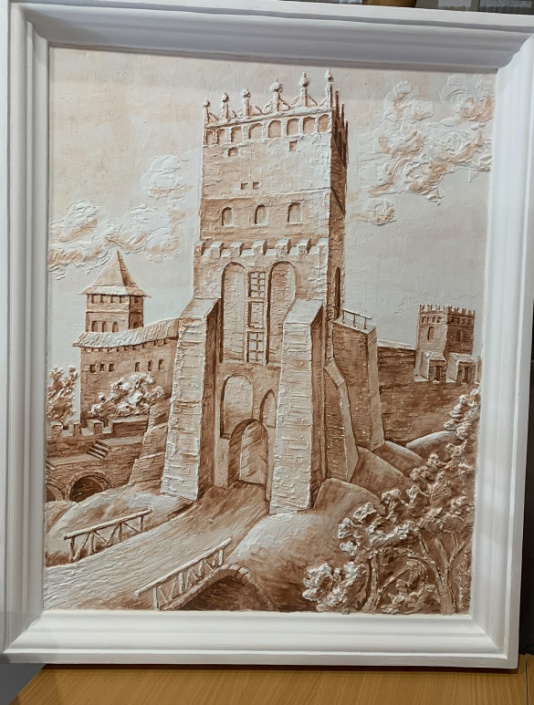 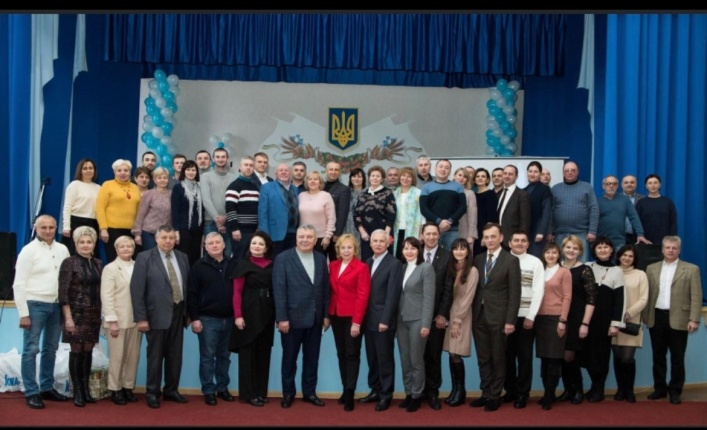 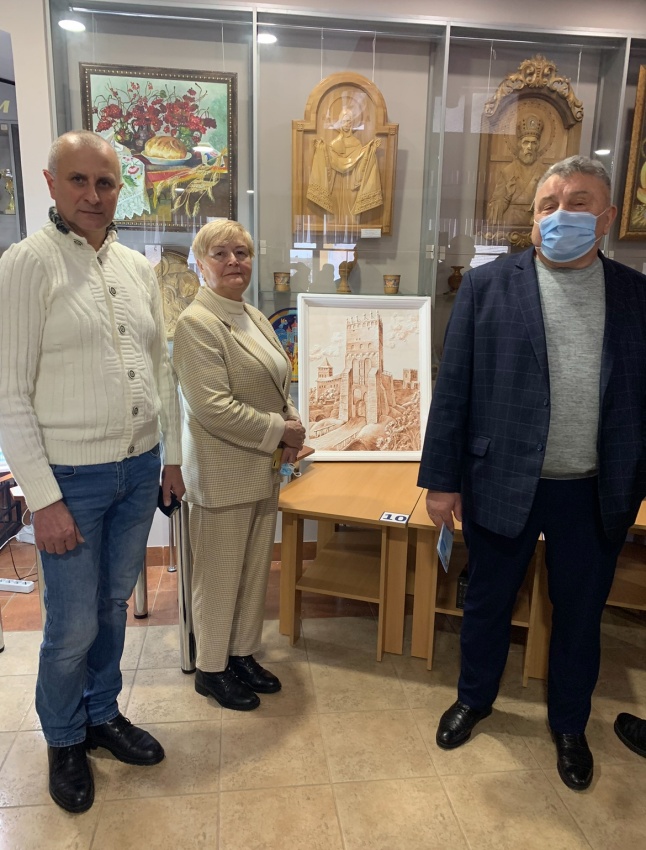 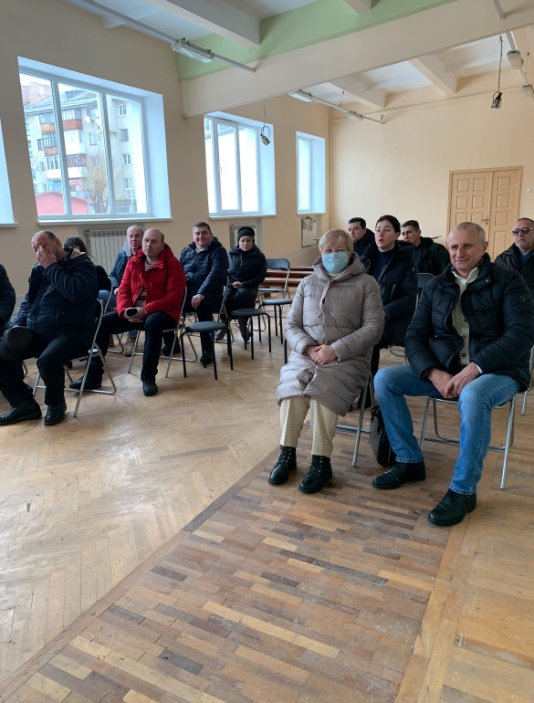 Семінар практикум м.Львів 07.11.2023 - 10.11.2023
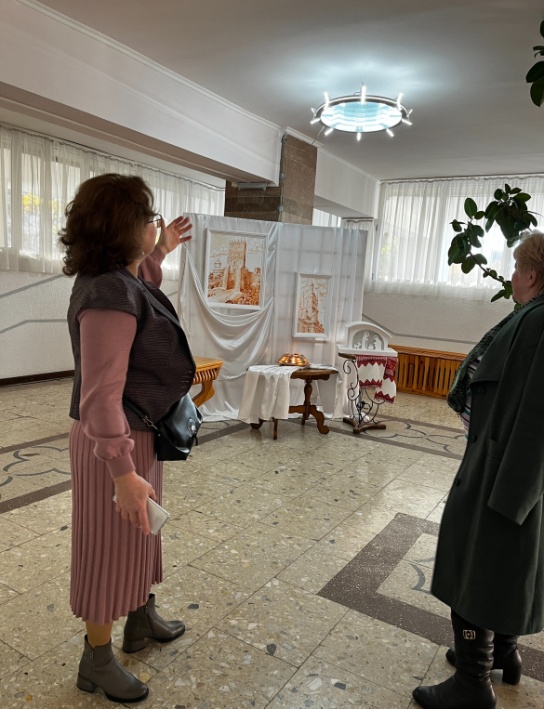 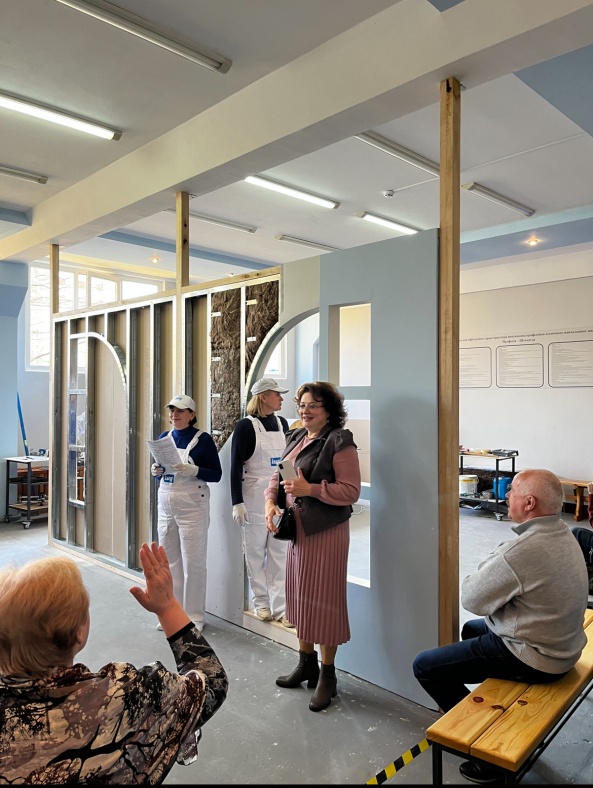 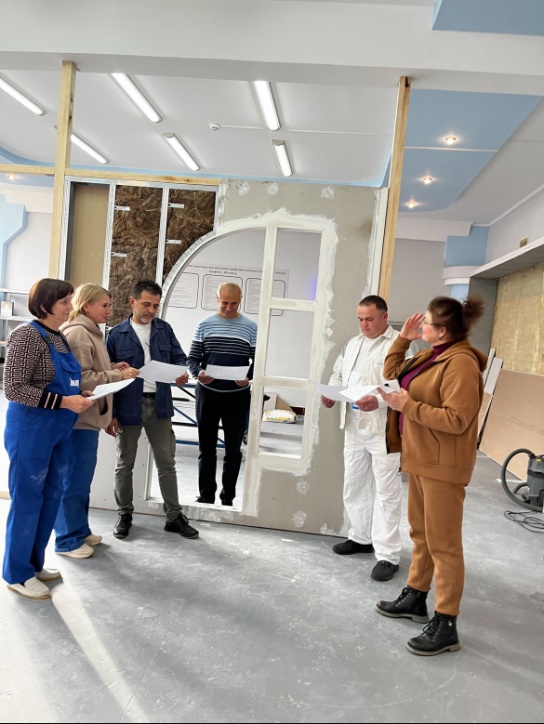 Семінар практикум м.Львів
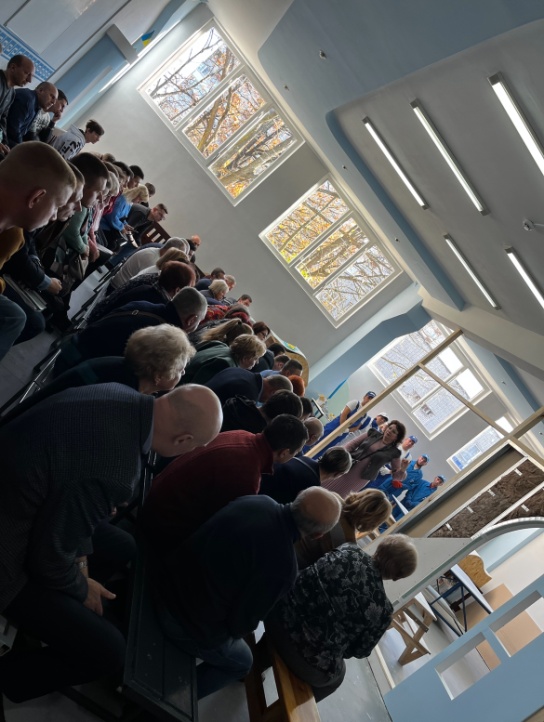 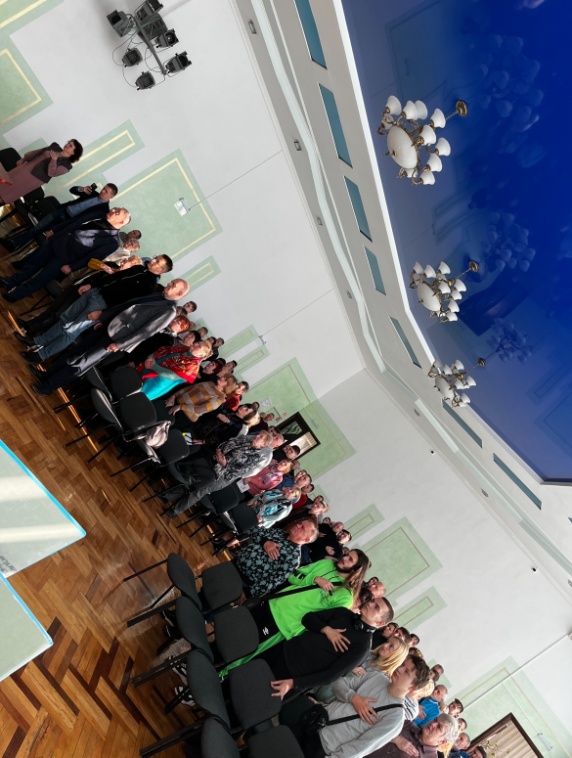 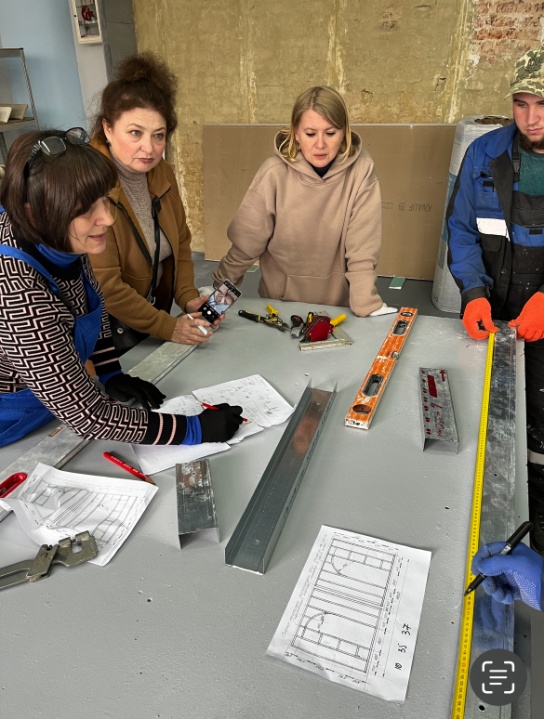 Заходи проведені в навчальному закладі у 2021 - 2023 році.
Проведення бінарного уроку: “Виконання календарного графіку виконання робіт з шпаклювання поверхонь обличкованих ГКП”
Відкритий урок виробнчого навчання “Способи нанесення штукатурних розчинів на поверхню стін при покращеному штукатуренні цегляної поаерхні”
Майстер-клас: “Правила підготовки ГКП до монтажу. Вибір профілів для систем KNAUF”
Майстер-клас: “Види штукатурок. Приготування розчнів. Нанесення штукатурних розчинів на поверхні”
Відкритий урок на тему: “Технологія влаштування штукатурного покриття  механізованим способом з використанням штукатурної машини”
Конкурс фахової майстерності на тему: “ Монтаж пристінного облицювання  на металевому каркасі серії W625”
Семінар-практикум “Улаштування каркасно-обшивочних конструкцій гіпсокартонних перегородок з використанням комплектних систем KNAUF”
Бінарний урок на тему: “Опорядження мансардного приміщення  за технологіями KNAUF”
Відкриті уроки з виробничого навчання та спецтехнології
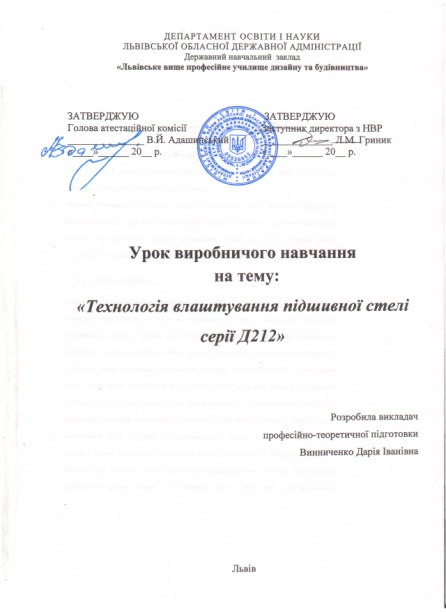 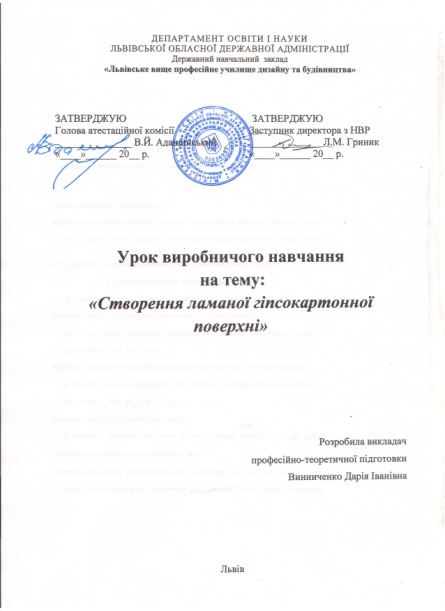 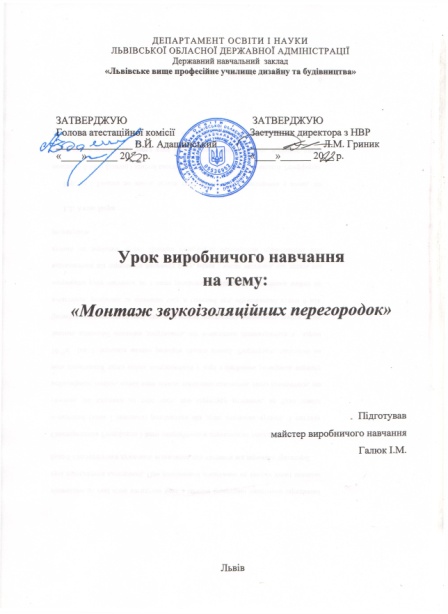 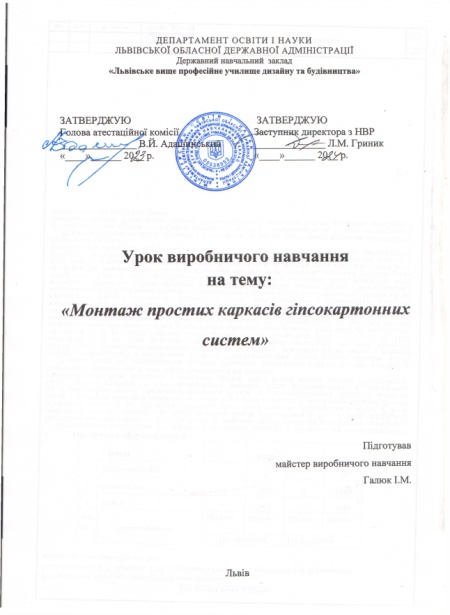 Протокол засідання атестаційної комісії атестації навчально-практичного центру фірми KNAUF
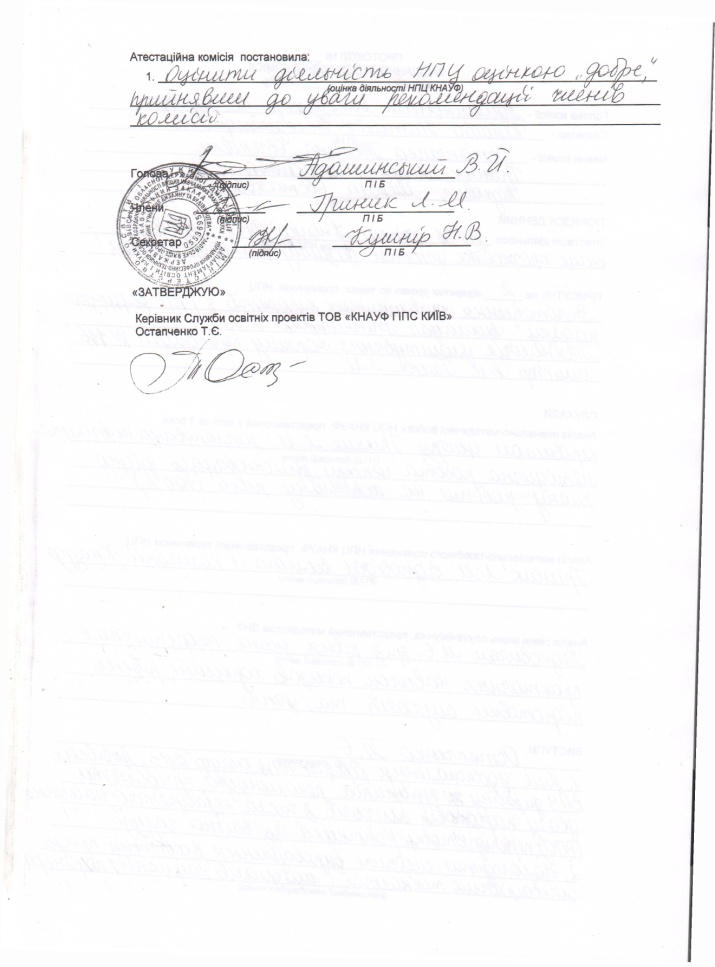 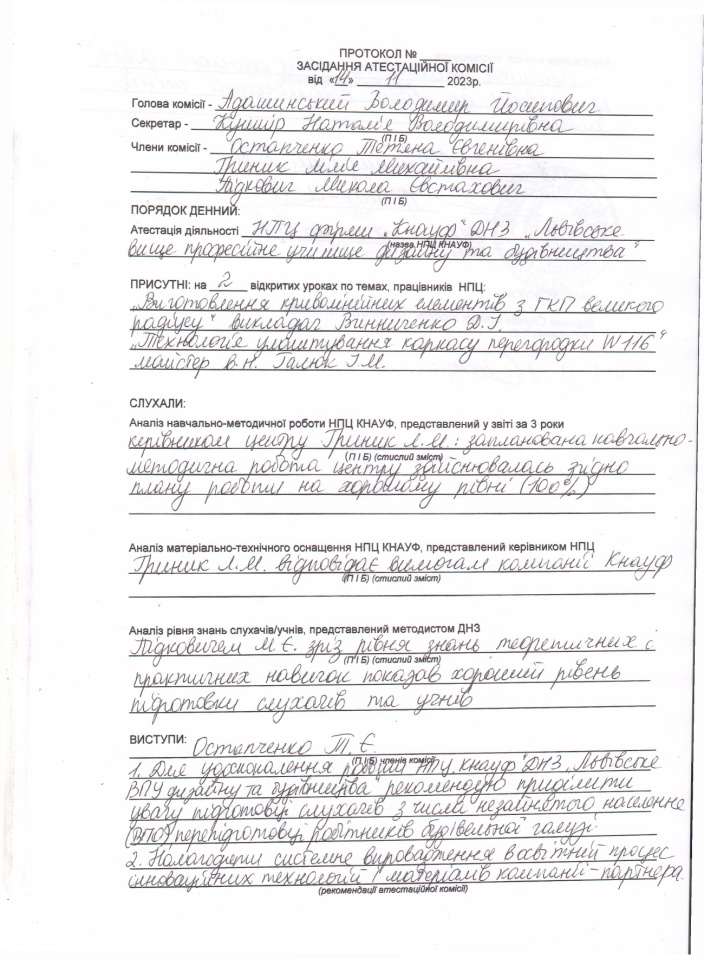 Дякуємо фірмі KNAUF за співпрацю та підтримку у підготовці кваліфікованих робітників